Kapitel 7-Stufe 2
17 Grammatik Im Kontext
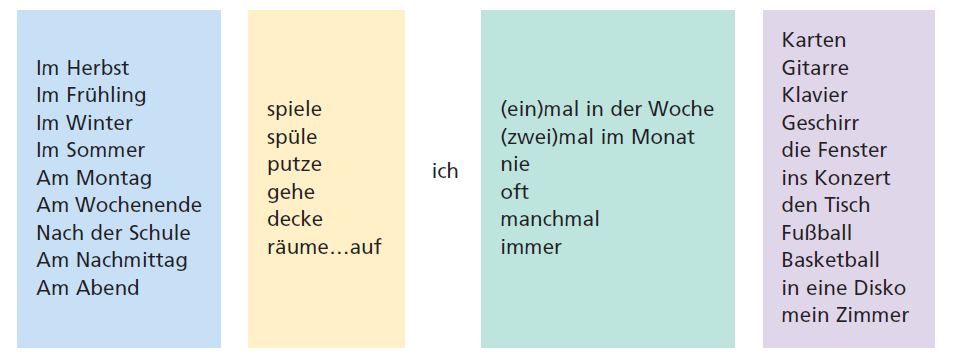 spiele
Im Herbst spiele ich einmal in der Woche Karten.
Im Frühling    zweimal im Monat  spiele
Im Frühling spiele ich zweimal im Monat Gitarre.
Im Winter         nie           spüle
Im Winter spüle ich nie Geschirr.
Im Sommer         oft           putze
Im Sommer putze ich oft die Fenster.
Am Montag         manchmal           gehe
Am Montag gehe ich manchmal in die Disko.
Am Wochenende         immer          decke
Am Wochenende decke ich immer den Tisch.
Nach der Schule         zweimal in der Woche          räume . . . auf
Nach der Schule räume ich zweimal in der Woche mein Zimmer auf.